Trauma: Ways to Respond to Its Effects
Transition Support Team
Nueces Center for Mental Health and Intellectual Disabilities
MFP-HUB@ncmhid.org
361-886-1437
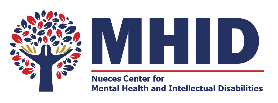 [Speaker Notes: Good morning.  My name is _____________________________ and today we are going to share some ways to help the people we serve work through any issues they may have related to traumatic experiences.]
“This document was developed under grant CFDA 93.791 from the U.S. Department of Health and Human Services, Centers for Medicare & Medicaid Services.  However, these contents do not necessarily represent the policy of the U.S. Department of Health and Human Services, and you should not assume endorsement by the Federal Government.”
[Speaker Notes: Transition Support Team services are funded by a federal Money Follows the Person grant which is allocated to the teams through the Texas Department of Health and Human Services.  The content shared today does not necessarily represent the views of the federal or Texas State governments.  The eight Transition Support Teams in Texas funded by this grant are charged with providing educational opportunities, technical assistance, and peer review/case consultation services to the local intellectual and developmental disabilities authorities, IDD Home and Community-Based services providers, and Texas Home Living service providers in their respective catchment areas.]
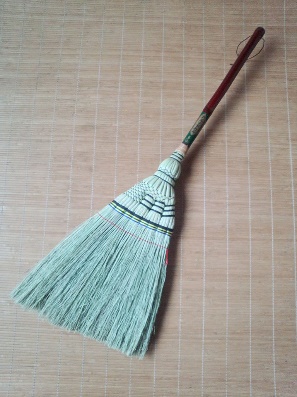 Housekeeping
This session may be recorded for future use.
 Please don’t put us on hold.
 You have entered as an attendee in listen-only mode.  Please don’t unmute yourself unless you have something you wish to share with the entire webinar audience.
 Feel free to use your webcam.  
 Bandwidth issues and VPN.
 If you are still having problems, email us at MFP-HUB@ncmhid.org and one of the team will try our best to assist you!
[Speaker Notes: We are/are not recording today’s presentation.  

You have entered as an attendee in listen-only mode.   If you are using a phone for audio, please refrain from using your “hold” function.  You may have really cool hold music but it will distract from the presentation.  Please use your “mute” function instead.  Please don’t unmute yourself unless you have something you wish to share with the entire webinar audience.  If you have a question you want to ask, you may either use the question box or chat functions, or you may unmute yourself to ask a question.   You may also use the “raise your hand” function to get our attention and we will unmute you at that point.  

We like to see you, so feel free to use your webcam.  If you start seeing that you have audio problems, or the presentation seems to freeze, you may have to turn off your webcam to get more available bandwidth.  Please note that sometimes VPN connections interfere with your ability to view the webinar without it “freezing.”  If you continue to have problems, try joining without using a VPN.

If you are still having problems, email us at MFP-HUB@ncmhid.org and one of the team will try our best to assist you!]
Objectives
Participants will be provided information about the prevalence of exposure to traumatic events among people with Intellectual and Developmental Disabilities
Participants will be provided a brief overview of physiological, behavioral, and emotional responses to traumatic events
Participants will be provided information on evidence-based practices found to be effective in the treatment of trauma symptoms
[Speaker Notes: Today we are going to share information about the prevalence of exposure to traumatic events, and provide a brief overview of how people who have been exposed to trauma may react as a result.  We will also share some examples of evidence-based practices which have been found to be effective in the treatment of trauma symptoms.]
Caution
Our presentation today contains material that you may find distressing.  If you need to talk with someone about your reactions to the content either during or after the presentation, please email MFP-HUB@ncmhid.org and include your name and contact phone number so that one of us can call you.

Please note in the subject line that you need to speak with someone about the webinar content.
[Speaker Notes: We do want to warn you that some of the statistics and material we will be sharing about trauma may be distressing to you.  If you find that you need to speak with someone about your reactions to the content, email us at MFP-HUB@ncmhid.org, including your name and contact number, so we can contact you.  Be sure and put something in the subject line that lets us know you need to speak with someone about this webinar’s content.]
Self-Care
[Speaker Notes: It’s always better to approach a difficult topic in a more relaxed state.  So let’s all take a moment to stretch and take some cleansing breaths before we get into the subject matter.  We have included some materials on relaxation techniques in the handouts section today.  Feel free to download and use them.]
Abuse of People with Disabilities:  A Silent Epidemic
[Speaker Notes: Now that we are better prepared to address this topic, we are going to start by sharing this video from the Board Resource Center.  (Show video).   The video calls abuse of people a “silent epidemic” and I agree.  People with developmental disabilities are 4 to 10 times more likely to be abused than their peers without disabilities.  In addition, they tend to be abused more frequently, are abused for longer periods of time, are less likely to access the justice system, are more likely to be abused by a caregiver or someone they know and are more likely to remain in abusive situations. 

The majority of abusers are family members, relatives, caregivers, neighbors, classmates, educators or staff members assigned to support the person with disabilities.  I am not accusing everyone who cares for person with a disability of being an abuser; the majority of service providers and caregivers do not abuse those in their care.  It is just very important to know that abuse does happen and in what context it frequently does.  And abuse is traumatizing.]
Definitions
To be traumatized is to be rendered helpless, powerless and/or living in fear of losing one’s physical, emotional and spiritual integrity.*
The word “abuse” is a broad term that describes any behavior that is:
Unwanted
Intentionally harms an individual
Is demeaning or insulting
Causes another person to be afraid^

*Grant (2007)
^Disability Justice (2021)
[Speaker Notes: So, what does it mean to be traumatized?  Here’s psychologist Robert Grant’s explanation (read top part of slide).  I’m going to use that as a working definition for today’s presentation because it covers multiple dimensions of traumatization.  Our working definition for the word “abuse” comes from a group called Disability Justice (read bottom part of slide).  Please note that abuse can take many forms, ranging from overt physical and/or sexual assaults to bullying and emotional abuse that are more difficult to prove but can still whittle away at a person’s dignity and sense of worth.   Traumatizing events vary from person to person – what one person finds distressing, another may not.]
“Repeated trauma in adult life erodes the structure of the personality already formed, but repeated trauma in childhood forms and deforms the personality.”
Herman (1992), p. 96
[Speaker Notes: Exposure to traumatic events can change how we interact with our worlds.  This quote from Judith Herman pretty much sums it up.]
Exposure to traumatic events is common
Lifetime exposure to traumatic events ranges from 50%-90% of the adult population
12-month prevalence of PTSD in U.S. adults is typically about 3.5%
Acute stress disorder rates vary dependent on the type of trauma experienced, anywhere from 6-12% for industrial accidents to 20-50% for interpersonal traumatic events including assault, rape, and witnessing a mass shooting
People are diagnosed with Adjustment Disorders at a rate of 5-20% in outpatient settings and up to 50% in hospital settings
DSM V (2013)
[Speaker Notes: We decided to provide this educational opportunity about trauma, even though we have previously brought in expert speakers on the topic,  because exposure to traumatic events is so very common, especially among the people we assist.  

One of the problems in trying to determine whether any person is responding to a traumatic event or not is that traumatic events in the person’s life are not always known or reported.  One way to circumvent this is to operate from a trauma-based perceptive – you start with the assumption that a person is more likely to have been exposed to trauma than not.  This slide has statistics from DSM 5 showing percentages for persons who meet criteria for diagnosis with post-traumatic stress disorder, acute stress disorder, and adjustment disorders following a traumatic event.  These are general statistics, not just percentages of persons with intellectual and developmental disabilities who end up being diagnosed with trauma-related disorders.  Given the events that have occurred since the book’s publication in 2013, it’s possible that the rate of lifetime exposure to traumatic events has increased.  It’s also very important to note that many people who are exposed to a traumatic event do not go on to develop a diagnosable psychiatric disorder.]
Prevalence of PTSD
PTSD is thought to affect more than twice as many women (10%) as men (4%)
Around 20% of people who experience a traumatic event will develop PTSD symptoms 
1 in 13 people in the US will develop PTSD symptoms at some point in their lives
70% of US adults experience at least one traumatic event in their lifetime
[Speaker Notes: We are going to reference post-traumatic stress disorder (PTSD) today but this presentation is not solely about PTSD (Read slide).  It should be noted that, in general, persons with pre-existing mental illness and emotional disturbances are more likely to develop PTSD and other traumatic-event related mental health problems than persons who do not already have mental illness or emotional disturbances.  This is important because up to 50% of children with intellectual and developmental disorders have also been diagnosed with emotional disturbances and approximately one third of persons with intellectual and developmental disorders served by state developmental disorder agencies are considered to be dually diagnosed with IDD and mental illness.]
Is it trauma-related or not?
Flashbacks may be mistaken for hallucinations
Emotional numbing may be mistaken for depression, negative symptoms of psychosis, or lack of motivation
Symptoms of extreme stress reaction may be mistaken for behavioral problems
Inappropriate sexual behaviors that really reflect poor social skills and inadequate sexual knowledge may be mistaken for signs of sexual abuse
[Speaker Notes: Even though it is good practice to be trauma-informed, not all symptoms and behaviors stem from trauma.  It can be hard to tell if a person’s reported emotions and observed behaviors are related to traumatic events or not unless you have a good history for the person.  So please don’t be afraid to ask about a person’s trauma history but do be prepared to offer help if a trauma history is reported.  Probably the last thing you want to do is develop a rapport good enough for a person to trust you enough to reveal trauma and then not be prepared to assist them in dealing with the emotions related  to it.]
When might it be a trauma response instead of something else?
If behavioral supports and medications are ineffective, what you are seeing may be a trauma response, even if you don’t think the person has any history of trauma.
You’ve thoroughly ruled out and/or treated any physical problems and other psychological problems.
You’ve provided treatment that is appropriate for a person who has experienced trauma and gotten a favorable response.
[Speaker Notes: Sometimes it’s pretty obvious when a person is having a response to a traumatic event, especially if you know his or her history well.  But many times, we don’t have a complete picture of what has happened to the people we serve.  Or maybe we’re told they have a history of being abused or neglected, but don’t really have details about the trauma history.]
Violence against women with disabilities
[Speaker Notes: This Australian video from 2012 does a good job of articulating some of the difficulties women with disabilities encounter when abused.  These same barriers apply to males with disabilities who are being victimized.

The United States Department of Justice reports that as many as one out of three girls and one out of five boys, will be sexually abused by the time they’re 18; this rate is even higher among children with disabilities. According to one study, children with disabilities are three times more likely to be abused than their peers without disabilities, while children with intellectual and mental health disabilities have nearly five times the risk of being sexually abused.  In the general population about 33% of women and 25% of men will experience sexual abuse in their lifetimes; among people with developmental disabilities, the rates are thought to be about 83% of women and 32% of men.]
NPR series: “Abused and Betrayed”
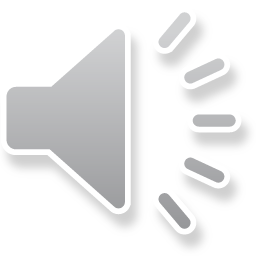 https://www.npr.org/series/575502633/abused-and-betrayed
[Speaker Notes: National Public Radio produced a very compelling series on sexual abuse and people with intellectual and developmental disabilities in 2018.  The link to access this 8-part series is on this slide and in the handouts.  I strongly encourage you to listen to all the segments if you have not already done so.  I must caution you that some of the material is disturbing, but the segments are very good in that they share what some of people we serve and their families go through.   The audio clip we are sharing today is titled, “In Their Own Words:  People With Intellectual Disabilities Talk About Rape” and it originally aired on National Public Radio on January 20, 2018.  It is just under 8 minutes long. Joseph Shapiro : NPR]
What makes people with disabilities attractive to abusers?
Many people with disabilities live in segregated environments, such as group homes, where abuse can occur and be hidden more easily. 
People who are abused in group settings may have limited access to police, advocates, medical or social services representatives, or others who can intervene and help.
People with limited communication abilities and/or cognitive disabilities may find it difficult to report abuse effectively.
Many people with disabilities are afraid that they will not be believed when they do report abuse.
Many people with disabilities have low self-esteem and, in some cases, a belief that the abuse is somehow deserved.
[Speaker Notes: The NPR series touches on how the way we meet the needs of people with intellectual and developmental disabilities sometimes inadvertently lends itself to creating situations where it is easier for people to be abused.  People with disabilities are often isolated and dependent on a small circle of friends or caregivers for critical support, including assistance with basic physical needs.   Unfortunately, their caregivers are often their abusers, which poses a difficult decision for the victim who is required to choose between the potential for continuing abuse and having an uncertain future.  Research cited in 2007 showed the following statistics about abuse perpetrators:  30% were family members, 30% were service providers, and 30% were friends and acquaintances of the abused.]
Being seen as “less than”
Predators may perceive a person with disabilities as weak, vulnerable or less likely to report abuse, making them easy targets.
It is easier for a person to abuse or exploit someone else if he or she inherently believes that people with disabilities are less human, less valuable and/or don’t contribute to society.
[Speaker Notes: People who victimize others frequently target those who are less likely or able to stand up to them.  It is also easier for a person to victimize someone they may not value as a person or someone they do not see as an equal or as fully human.]
Physical abuse
Nearly 20 people per minute are physically abused by an intimate partner in the United States.  This equates to more than 10 million women and men.
Child abuse reports from 2019 involved 7.9 million children, of which 17.5%  (115, 100 children) were reports of physical abuse.
Physical abuse is thought to be more widespread amongst people with intellectual and developmental disabilities than sexual abuse.
[Speaker Notes: Physical abuse covers a wide variety of behaviors and it is not really possible to share statistics on all its various forms, so I am just sharing statistics on intimate partner violence and reported child abuse to give you an idea of the extent of the problem.  The statistics on physical abuse related to domestic violence are from the National Council Against Domestic Violence.  The statistics on child physical abuse are from the American Society for Positive Care of Children and reflect data from 2019.

Children with disabilities, in particular, have a higher risk of being abused or neglected. According to the United States Department of Health and Human Services, 11 percent of all child abuse victims in 2009 had a physical, cognitive and/or behavioral disability and children with disabilities are almost two times more likely to be physically or sexually abuse or neglected than children without disabilities.  In addition, abuse is typically more severe, is more likely to occur multiple times and is more likely to be repeated for a longer period of time. (American SPCC 2021)]
Non-contact abuse
Non-contact abuse can be persisting and damaging as well – this can include events like serious teasing, bullying, and exposure to pornography




Esralew
[Speaker Notes: I am going to use the term “non-contact abuse” to refer to the types of abuse and victimization that can occur without a person being physically touched.  This can encompass such things as verbal abuse, bullying and cyberbullying, and exposure to items and/or situations that may be distressing to a person, among others.   Remember that people with intellectual and developmental disabilities are at high risk of bullying because they are frequently perceived as “different.” It’s also important to remember that the range of potentially traumatizing events for a person with intellectual and developmental disabilities appears to be greater for persons with a lower developmental age.  Experiences that might be perceived as traumatic can include such things as residential placement, experiencing expected developmental milestones like signs of puberty, and even adult consensual sexual experiences.  These life experiences, while not meeting criteria for a diagnosis of post-traumatic stress disorder and not necessarily being forms of abuse, may still result in the individual experiencing symptoms like those of PTSD.]
Other forms of victimization
Manipulation of medication
Withholding access to assistive equipment and technology, including communication devices as a means of controlling behavior
A personal care assistant’s refusal to provide essential assistance
Restriction of movement
Restriction of choices/access to community
[Speaker Notes: People with disabilities are also more likely to experience several less common forms of victimization or abuse.  For example, it is not unheard of for someone abusing a person with disabilities to manipulate the person’s medications or to withhold access to assistive equipment and technology, including communications devices, in order to control behavior. In other cases, a person’s personal care assistant might refuse to provide essential assistance.]
Contact DFPS if you suspect abuse, neglect, or exploitation
Phone Hotline:  1-800-252-5400
Online Reporting:  www.txabusehotline.org
[Speaker Notes: This is just a reminder that if you suspect that a child or an adult with a disability is being abused, neglected, or exploited, you must contact the Texas Department of Family and Protective Services to report it.  They will determine if the report falls within their jurisdiction and will investigate if it does.]
Self-Care Break
[Speaker Notes: We are about halfway through and have been sharing a lot of potentially trauma-inducing material, so it is time for another self-care break.  First we are going share another relaxation exercise from the handouts with you, then we’ll pause the presentation for five minutes.  We will be here monitoring the chat and questions if you need to communicate with us during this time.]
Break Timer
Aquarium Timer: Online Timer with Fish Tank Backgrounds (onlineclock.net)
[Speaker Notes: Aquarium Timer: Online Timer with Fish Tank Backgrounds (onlineclock.net)]
Poll:  How Many Of You Have Encountered a Person with IDD Who Has Been Victimized?
[Speaker Notes: Welcome back.  Here’s a quick question for you, “How many of you have encountered a person with IDD who has been victimized in some way.”  Please select your answer and we’ll post the results for you after the answers are received.  (Discuss poll results).]
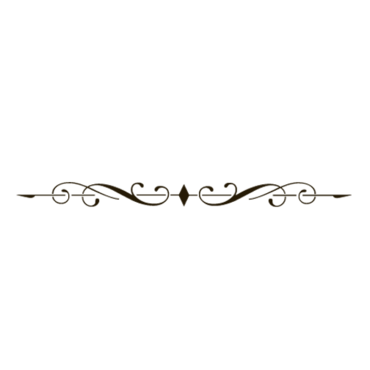 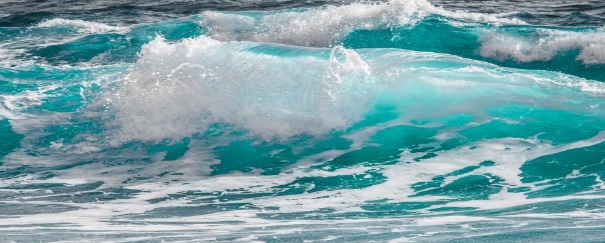 Types of trauma and the percentage of people who experience them likely to develop PTSD symptoms
14.3% Unexpected death of a loved one
10.4% Parents of children with a life-threatening illness
7.3% Witnesses of violence
3.8% Natural disaster victims
49% Sexual assault
32% Severe physical assault
16.8% Serious accidents
15.4 % Shooting and Stabbing victims
[Speaker Notes: This information comes from the Sidran Institute’s Post-Traumatic Stress Disorder Fact Sheet.  It’s providing information on which types of traumatic events are more likely to result in PTSD symptoms among people exposed to them.]
PTSD and Acute Stress Disorders: survival mechanism?
PTSD and Acute Stress Disorder symptoms are the brain’s way of trying to protect the individual from a dangerous event


Memories and images of the traumatic event discourage an individual from re-exposing himself/herself to a traumatic event
Individuals with PTSD frequently try to avoid any stimuli, emotions, or conditions that remind them of trauma
The brain causes one’s physiological system to remain in an aroused state, to “be on the lookout” for danger
Severe and/or repeated, prolonged exposure to traumatic events can lead to structural changes in a person’s brain
[Speaker Notes: The things that can result in diagnosable mental illness don’t always start out as a bad thing.  The problem arises when the symptoms that lead to a person being diagnosed with a mental illness cause distress or otherwise interfere with a person’s activities of daily living.

Traumatic-event related disorders usually have symptoms that can be classified in the following categories:  Intrusion symptoms, Avoidance symptoms, Changes in Cognition and Mood.  This slide discusses Intrusion Symptoms as defined in DSM-V.  With some people, you may notice regression – forgetting of previously learned skills, re-appearance of behaviors shown at a younger age, etc.]
PTSD contributing factors
Greater level of personal involvement in a traumatic event
Other Life stressors 
Higher than average level of anxiety
History of severe traumatic events/Reminders of overwhelming childhood trauma
Strong feelings of personal responsibility for what happened
Intense feelings of guilt
More exposure to recent horrific events
Feeling as if one was “outside” his or her body or “in a movie” during the traumatic experience.
[Speaker Notes: This slide shows some of the factors thought to contribute factors to a person’s developing PTSD or a related disorder following exposure to a traumatic event.  They are correlated to development of an illness, it is not a causal relationship.  Research shows that people who experience these are more likely to develop trauma-related mental health issues following exposure to traumatic events.]
PTSD resilience factors
Resilience factors that may reduce the risk of PTSD include:
Seeking out support from other people, such as friends and family
Finding a support group after a traumatic event
Feeling good about one’s own actions in the face of danger
Having a coping strategy, or a way of getting through the bad event and learning from it
Being able to act and respond effectively despite feeling fear.
[Speaker Notes: These are protective factors which assist in reducing the intensity of symptoms or probability that a person will develop ongoing problems after exposure to a traumatic event.  Notice that many of these are not things that may be readily accessible to the people we serve.]
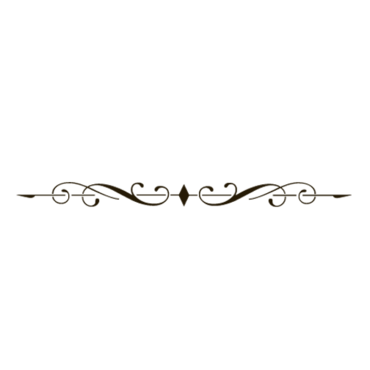 Re-experiencing/Intrusion  symptoms may cause problems in a person’s everyday routine. They can start from the person’s own thoughts and feelings. Words, objects, or situations that are reminders of the event can also trigger re-experiencing.
[Speaker Notes: These can include things like nightmares, flashbacks, strong memories, a person’s acting as though the past is occurring in the present.]
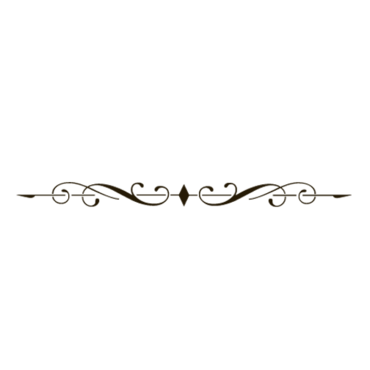 Anything that reminds a person of the traumatic event can trigger avoidance symptoms. These symptoms may cause a person to change his or her personal routine. For example, after a bad car accident, a person who usually drives may avoid being in a car or driving near the scene of the accident.  A person with limited verbal skills may physically resist going near items or places which remind them of something traumatic.
[Speaker Notes: Avoidance symptoms can also include a person’s displaying aggression toward someone who may remind them of a person who abused them, refusal to participate in activities that remind them in some way of the traumatic event, and various “escape” behaviors.]
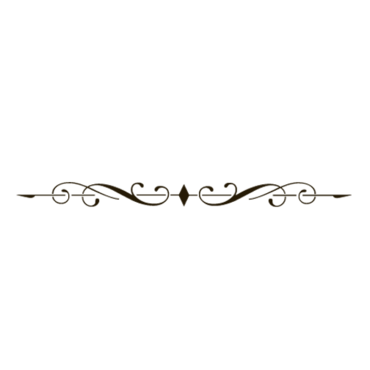 Changes in cognition and mood may include a persistent inability to experience positive emotions, persistent and exaggerated negative beliefs about oneself, others, or the world, social withdrawal, feelings of detachment or estrangement, markedly diminished interest in activities, new or unusual gaps in memory, persistent negative emotional state, chronic arousal and/or agitation.
A person with intellectual and/or developmental disabilities may express these mood and thinking difficulties more like a younger person would.
[Speaker Notes: Perpetrators frequently convince their victims that the victim is responsible for what happened.  Also, a person exposed to a traumatic event that wasn’t directed at them, like the death of a loved one, may mistakenly assume responsibility for the other person’s death, thinking that they somehow could have prevented it.  These things contribute to feelings of guilt and shame.

It appears that there is increased likelihood of disorganized or agitated behavior in individuals with greater levels of intellectual and developmental impairment.  So one might notice that a person with a lower level of functioning may be having “aggressive behavior” they didn’t have before the traumatic event happened whereas a person with a higher level of functioning may express their reaction to trauma in ways more in line with diagnostic criteria for persons their chronological age.

Other changes in cognition and mood may include the inability to remember an important aspect of the traumatic event(s), a persistent inability to experience positive emotions, persistent and exaggerated negative beliefs or expectations about oneself, others, or the world, socially withdrawn behavior, persistent, distorted cognitions about the cause or consequences of the traumatic event(s) that lead the individual to blame himself/herself or others, having a persistent negative emotional state, markedly diminished interest or participation in significant activities, and having feelings of detachment or estrangement from others.  People with IDD may express their emotions and thinking difficulties in ways that a person younger than their chronological age might.]
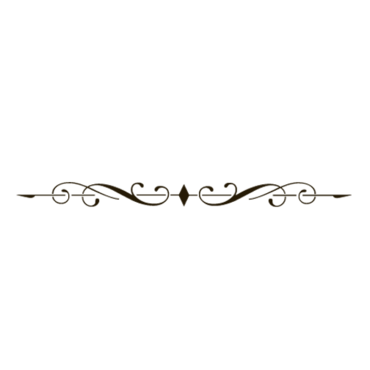 Hyperarousal symptoms are usually constant, instead of necessarily being triggered by things that remind one of the traumatic event. They can make the person feel stressed and angry. These symptoms may make it hard to do daily tasks, such as sleeping, eating, working, or concentrating.
[Speaker Notes: These are some of the symptoms most likely to be misinterpreted as “behavioral problems” rather than signs of a potential mental illness or trauma reaction.   You may see hyperarousal as irritable behavior and angry outbursts with little or no provocation, reckless or self-destructive behavior, hypervigilance, the person’s having an exaggerated startle response, problems with concentration, and sleep disturbances.]
Recovery
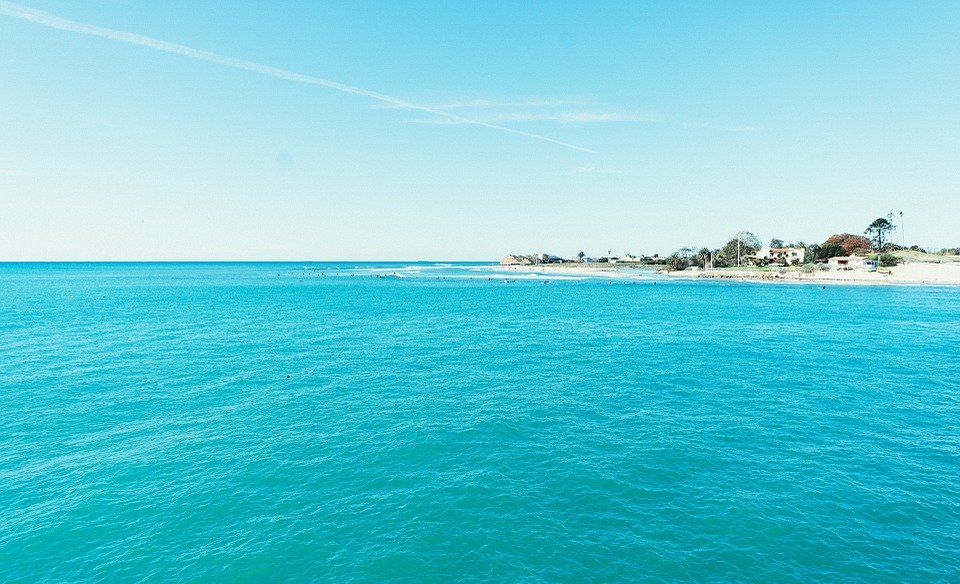 [Speaker Notes: Here is some general information about recovery from traumatic event-induced disorders. In approximately 50% of PTSD cases, recovery occurs within 3 months.  Other people have persisting symptoms for longer than a year after the trauma.  Some individual’s symptoms may come and go, and symptom reactivation may occur in response to reminders of the original trauma, life stressors, or new traumatic events.  Note that recovery is an ongoing process.  It is not a complete elimination of stress memories and symptoms]
Stages of recovery
Safety
Being safe with oneself
Physical safety
Feeling safe with others
Remembrance and Mourning
Reconstructing the story
Transforming traumatic memory
Reconnection
Learning to fight
Reconciling with oneself
Reconnecting with others
Finding a survivor mission
Resolving the trauma
Commonality
[Speaker Notes: It’s important to tell the person who’s been victimized or experienced some other form of trauma that feeling afraid is normal.  Their feelings of fear, guilt, and shame may cause the person who’s been victimized to not report the trauma.  Other barriers to reporting include issues like limited communication skills, a person’s inability to remember the trauma, and people’s concern that talking about it may have negative effects.  

A key to helping anyone recover from trauma is to help them develop or nurture some type of healing relationship with others.  Helping the person develop a sense of safety is essential.  This includes helping them feel safe with regard to their own thoughts and behaviors, with regard to the behaviors of those around them, and with the ability to set, understand, and follow interpersonal boundaries.  If they are able and willing to do so, telling their story either in words, pictures, or using other modalities can help once the person is able to feel safe doing so.  A therapist can help with this process.  

Trauma can cause people to become disconnected from their own thoughts and feelings, people around them, and their communities.  Strengthening existing connections and/or helping the person become more connected with themselves and their environment aids in the recovery process.  And commonality refers to the practice of letting the trauma survivor know that they are not alone in their experience.  Knowing that other people have experienced traumatic events similar to those they have experienced, and that those people are able to heal from it, can be very beneficial in aiding a person’s recovery.]
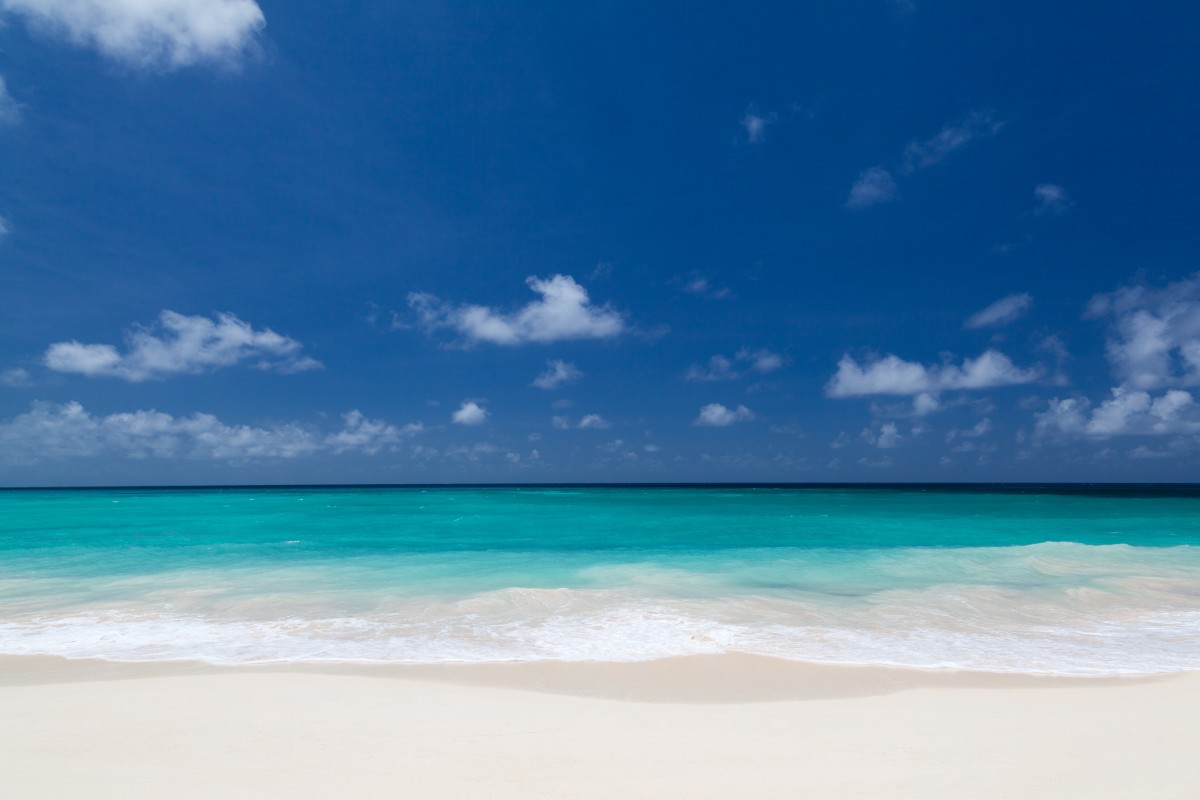 A traumatic event is not over when it is over
Don’t try to force the issue of therapy or getting help with the person who has experienced trauma.
Trauma is about having control taken from you.
Recovery is about getting the control back.



Fisher (2021)
[Speaker Notes: Always wait for the person who has been traumatized to show interest before suggesting an intervention.  Remember that trauma is the experience of being forced to do what others want – you don’t want to end up adding in more trauma when you are trying to help the person.  If the person is resistant to getting help, providing information a little at a time is crucial.  This helps to not overwhelm the person.  Engage the person in mutual exploration – ask him/her to be curious.   Validate the person’s feelings and triggers and use the triggers as an opportunity for the person to practice skills.]
How Talk Therapies Help
Teach about trauma and its effects.

Use relaxation and anger control skills.

Provide tips for better sleep, diet, and exercise habits.

Help people identify and deal with guilt, shame, and other feelings about the event.
[Speaker Notes: This slide provides the National Institute of Mental Health’s view on why talk therapies can assist people who are having symptoms related to exposure to traumatic events.   Talk therapies teach people helpful ways to react to frightening events that trigger their symptoms. Based on this general goal, different types of therapy may teach about trauma and its effects, teach people how to use relaxation and anger control skills, provide tips for better sleep, diet, and exercise habits, and help people identify and deal with guilt, shame, and other feelings about the traumatic event.  The focus is on changing how people react to their symptoms.  For example, therapy may help people safely re-visit places and people that are reminders of the trauma.]
Treatment Modalities
Cognitive Processing Therapy
Cognitive Behavioral Therapy and Trauma-Focused CBT
Exposure Therapy
Cognitive Restructuring
Stress Inoculation Training
Interactive-Behavioral Therapy
Eye Movement Desensitization and Reprocessing (EMDR)
Dialectical Behavior Therapy
Biofeedback
Support Groups 
Medications
[Speaker Notes: A number of treatment interventions are thought to help with symptoms caused by exposure to traumatic events.  Here are a just a few of them.  It’s important that any therapist or doctor who you and the individual in need of assistance may choose be properly trained in both the techniques he or she uses but also that the therapist or doctor have experience working with persons who have intellectual and developmental disabilities.]
More therapeutic interventions
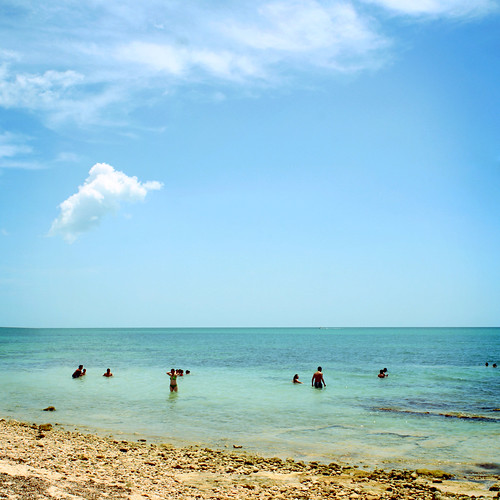 Play therapy 
Art therapy 
Sand tray therapy 
Grief Work 
Envisioning and dream work 
Guided imagery 
Hypnotherapy
[Speaker Notes: Here are a few more treatment interventions found to be useful that are best provided by someone trained in their use.]
Communication skills training 
Emotional Regulation skills training
Assertiveness training
Role play 
Psychoeducation 
Yoga, mindfulness, meditation
Sensory based supportive interventions and behavioral interventions that involve removing triggers, providing soothing and relaxing strategies to calm physical arousal and anxieties
Relaxation Response training
Other interventions that may help
[Speaker Notes: The next few slides show a few more treatment interventions and modalities that have been found useful in helping individuals with intellectual and developmental disabilities better cope with exposure to traumatic events.  Teaching someone how to communicate their thoughts, feelings and needs, and teaching them to regulate their emotions are very useful.  Educating them about symptoms and how to manage them is very helpful.  And any intervention that helps people to calm and center themselves helps to disrupt unwanted trauma-response.]
What to do if you’re a caregiver, loved one, and/or friend
Provide comfort, support, and reassurance
Encourage the person with symptoms to get help.  Share information that people can and do get relief from their symptoms.
Learn about PTSD and other trauma-induced disorders so you can better understand what the person with symptoms is experiencing
Participate in crisis and stress management programs
Help the person use positive self-talk and relaxation techniques
Encourage the person to care for his or her physical needs (sleep, exercise, proper diet) or ensure that these needs are met
Give the person correct information and correct any misinformation they may have been given
Develop a positive rapport with the person and really listen to them
[Speaker Notes: Here are some things we can do as caregivers or service providers to help a person who has been exposed to trauma.  Remember to respect the person’s wishes – unless there is imminent risk to self or others, do not force a person to do anything he or she is not ready or willing to do.  Recovery takes time.]
Poll:  What are some things you can do to help someone else feel safe?
[Speaker Notes: Here is another question for you.  Because this is asking for a narrative answer, we’ll try using a shared Google doc for this one.  Here is the link to the document:  https://docs.google.com/document/d/168MPixCmeI5uYQXakVlc8Qcyav1INekPBk8LFN3_r74/edit?usp=sharing (put link in chat).]
Ideas for promoting safety
Remain calm, provide an environment in which the person feels safe
Be honest
Listen nonjudgmentally and be understanding
Arrange for an environment that includes things the person has identified as helping them feel safe
Don’t house vulnerable people who have been victimized with people who victimize others
[Speaker Notes: We should be promoting a safe environment for everyone we serve, but safety encompasses more than just environmental safety, like making sure the water doesn’t get too hot in a group home or checking that a handrail is securely fastened.  Safety also pertains to whether or not the person feels safe in their environment and in their relationships with others.  What makes a person feel safe is going to vary from person to person.]
More safety promotion ideas
Work on earning the person’s trust
Teach the person interpersonal boundary setting skills and help them practice 
Practice planned responses 
Help the person identify and seek out comforting situations, places, and people
Teach safety skills and how to differentiate between safe and unsafe situations and people
Teach self-defense strategies
[Speaker Notes: People can learn to be safer in their environments through skills training and practice.  The next slide contains a video that shares an example of how this can be done.]
This self-defense class empowers people with disabilities to fight abuse
[Speaker Notes: This video from PBS NewsHour discusses a self-defense class especially designed for people with IDD.  The segment aired March 14, 2018. 
https://www.youtube.com/watch?v=9-uzqyPSkHY   (Facilitate discussion of video).]
Poll:  What are some things you can do to help a person feel more connected?
[Speaker Notes: We’ve talked about safety, now let’s discuss connectedness.  I am going to pull up a second shared Google document so that you may share your answers in real time.  The link to the document is:  https://docs.google.com/document/d/1wA5cxsOiTE2y1FnNQR77N64tMBctV0dUSbRLY8jLob0/edit?usp=sharing]
Ideas for promoting connectedness
Find an activity that uses the person’s “best” skills or that interests them 
Play board or card games
Use real-life problem solving 
Offer positive distracting activities
Have them teach something to someone else
Give the person something for which he/she is responsible or in charge
Take your time; reach out to touch base even if you aren’t getting a response
Role play accepting help from others
[Speaker Notes: Connectedness to one’s own body and feelings can be promoted through the use of things like therapy, yoga, meditation, biofeedback, and mindfulness.  The ideas on this slide refer to ways to promote connectedness with others.]
Additional suggestions
Introduce the idea of talking to a doctor or therapist, letting them know how these professionals can help 
Encourage them to engage in mild activity or exercise to help reduce stress
Help them set realistic goals for themselves – to take recovery a step at a time
If they have safe people to whom they can confide, encourage them to do so.  
Help them figure out what triggers their symptoms if they don’t already know.  
Help them develop healthy strategies for dealing with the triggers.
[Speaker Notes: Encourage people who have been traumatized to remind themselves that most people can recover from PTSD and other traumatic event-related disorders even though it may take a long time.  Encourage them to be patient with themselves.  Also, as a caregiver, friend, or service provider, be patient with them.  Understand that it may take a very long time for a person to feel better and that their recovery from trauma will have its ups and downs.   And remember that the person’s receptive language skills may be much better than their expressive language skills.  The person may understand what you say to them, even if they cannot respond or express their understanding verbally.]
Aids to help the process of healing
Dr. Karyn Harvey’s 
“My Book about Healing”
[Speaker Notes: There are many workbooks and worksheets available to help you help people who have been traumatized transition from seeing themselves as victims to seeing themselves as survivors.  I am going to try and share one of Dr. Karyn Harvey’s downloadable workbooks with you now so you can see what it looks like.  This workbook is called, “My Book about Healing.”   I’ve included a list of all her current workbooks available for free download from her website in the references and resources section.]
Resources/References
American Psychiatric Association  (2013), Diagnostic and Statistical Manual of Mental Disorders, Fifth Edition.  Washington, DC:  American Psychiatric Publishing.  www.psych.org 
American Psychological Association:  www.apa.org 
American Society for the Positive Care of Children. National Child Maltreatment Statistics https://americanspcc.org/child-abuse-statistics/ accessed 4/12/2021
Baladerian, N. J. Trauma and People with Intellectual or Developmental Disabilities:  Recognizing Signs of Abuse and Providing Effective Symptom Relief.  Downloaded from www.dhhr.wv.gov/bhhf/Documents/2013%20IBHC%20Presentations/Day%203%20Workshops/Healing%20the%20Trauma.pdf
Board Resource Center (2014).  “Abuse of People with Disabilities:  A Silent Epidemic.” https://www.youtube.com/watch?v=yhLsATwO0o4 accessed 4/16/2021.
Resources/References
Department of Veterans Affairs and Department of Defense – Post-Traumatic Stress Guidelines  www.healthquality.va.gov/Post_Traumatic_Stress_Disorder_PTSD.asp
Disability Justice.  “Abuse and Exploitation of People with Developmental Disabilities.” https://disabilityjustice.org/justice-denied/abuse-and-exploitation/ accessed.4/12/2021.
Emerson, E. (2003) Prevalence of psychiatric disorders in children and adolescents with and without intellectual disability.  Journal of Intellectual Disability Research, vol. 47, part 1, pp. 51-58.
Esralew, L. PTSD and related stress disorders in persons with developmental disabilities.  NADD Bulletin,  Volume IX, Number 1, Article 3
Fisher, J. (2021). Transforming the Living Legacy of Trauma:  A Workbook For Survivors and Therapists. Eau Claire, WI: PESI Publishing & Media.
Grant, R. (2008).  Growth Through Adversity (Coming Out the Other Side of Trauma, Illness, and Loss.  San Mateo, CA: Self-Published.
Resources/References
Harvey, K.  Free Downloadable Workbooks at https://karynharvey.org/about.html.  Current titles include:
“My Book Celebrating ME”
“My Goodbye Book”
“My Book about Making a Difference”
“The Healing Workbook”
“The Family Workbook”
“Assessment for Behavioral Healing”
“Happiness Assessment and Procedures for staff”
“Happiness Assessment”
“My Book about Coping with COVID”
“My Book of Hope”
Resources/References
Herman, J. (2015 ed.) Trauma and Recovery: The Aftermath of Violence – From Domestic Abuse to Political Terror.  New York: Basic Books.
International Critical Incident Stress Foundation  www.icisf.org
International Society for Traumatic Stress Studies  www.istss.org
Mental Health America www.mentalhealthamerica.net
McGilvery, S. (2018) The Identification and Treatment of Trauma in Individuals with Developmental Disabilities. Kingston, NY: NADD Press
Military OneSource www.militaryonesource.com
NADD, An association for persons with developmental disabilities and mental health needs.   www.thenadd.org
Resources/References
National Alliance on Mental Illness www.nami.org
National Center for Post-Traumatic Stress Disorder www.ncptsd.va.gov
National Council Against Domestic Violence, Statistics, https://ncadv.org/STATISTICS#:~:text=On%20average%2C%20nearly%2020%20people,10%20million%20women%20and%20men.&text=1%20in%203%20women%20and,violence%20by%20an%20intimate%20partner  accessed 4/12/2021.
National Institute of Mental Health www.nimh.nih.gov
National Public Radio (2018).  “Abused and Betrayed:  The Sexual Assault Epidemic No One Talks About.” https://www.npr.org/2018/01/08/570224090/the-sexual-assault-epidemic-no-one-talks-about accessed 4/8/2021
Resources/References
PBS NewsHour (2018).  “Sex abuse against people with disabilities is widespread – and hard to uncover.” https://www.youtube.com/watch?v=n_Ce-FczgWY accessed 4/16/2021.
PBS NewsHour (2018). “This self-defense class empowers people with disabilities to fight abuse.” https://www.youtube.com/watch?v=9-uzqyPSkHY&t=15s accessed 4/19/2021.
Save the Children.  “Relaxation Activities to Do at Home with Kids.” https://www.savethechildren.org/us/charity-stories/easy-at-home-relaxation-activities-to-help-calm-kids accessed 4/16/2021.
Sidran Institute (2018).  “Traumatic Stress Disorder Fact Sheet.” https://www.sidran.org/wp-content/uploads/2018/11/Post-Traumatic-Stress-Disorder-Fact-Sheet-.pdf accessed 4/9/2021
Substance Abuse and Mental Health Services Administration www.samsha.gov
Resources/References
Tomasulo, D.J. Treating Trauma:  Changes in Diagnosis and Treatment:  The DM-ID and Interactive-Behavioral Therapy.  Downloaded from www.dds.ca.gov
WDV Channel (2012).  “Violence against women with disabilities.” https://www.youtube.com/watch?v=EovgP4YXjL8 accessed 4/16/2021.
Questions?
We thank you for your participation today!
Please complete the course evaluation survey that will appear at the end of the webinar.
If you are watching with someone or using your phone to view the webinar, please email us at MFP-HUB@ncmhid.org so that we can send you an attendance roster and service evaluation form to complete and return.
[Speaker Notes: Thank you for attending the training today.  At this time, if you raise your hand, we will unmute you for questions.  We will also answer questions you have entered in the chat or question and answer box.  

If you have joined using the email under which you registered, please complete the course evaluation that will appear as you leave the webinar.  If you are watching on someone else’s login or using your phone, please email us at MFP-HUB@ncmhid.org so we can email you an attendance roster and evaluation form to complete and return.  Your feedback is very important to us!]